Evaluación del proceso de administración del riesgo de fraude bajo un enfoque coso
Aldo Emilio Napuri Colombier
CP, CIA, MBA
FELABAN Web Conference 
Viernes 20 de marzo 2015, 10 a.m.
[Speaker Notes: Esta plantilla se puede usar como archivo de inicio para presentar materiales educativos en un entorno de grupo.

Secciones
Para agregar secciones, haga clic con el botón secundario del mouse en una diapositiva. Las secciones pueden ayudarle a organizar las diapositivas o a facilitar la colaboración entre varios autores.

Notas
Use la sección Notas para las notas de entrega o para proporcionar detalles adicionales al público. Vea las notas en la vista Presentación durante la presentación. 
Tenga en cuenta el tamaño de la fuente (es importante para la accesibilidad, visibilidad, grabación en vídeo y producción en línea)

Colores coordinados 
Preste especial atención a los gráficos, diagramas y cuadros de texto. 
Tenga en cuenta que los asistentes imprimirán en blanco y negro o escala de grises. Ejecute una prueba de impresión para asegurarse de que los colores son los correctos cuando se imprime en blanco y negro puros y escala de grises.

Gráficos y tablas
En breve: si es posible, use colores y estilos uniformes y que no distraigan.
Etiquete todos los gráficos y tablas.]
Orador:Aldo E. NAPURI COLOMBIERDirector  Ejecutivo de Auditoría SCOTIABANK   – (México)
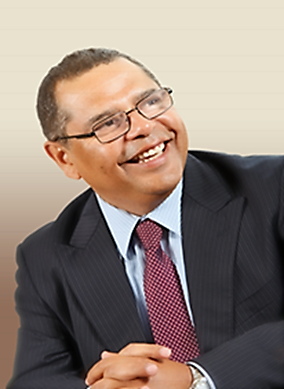 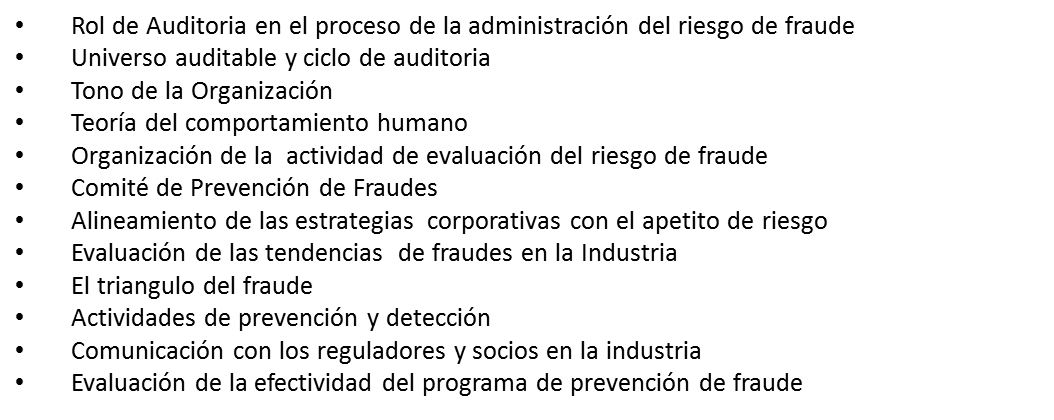 Perfil del Orador:
Contador Público de profesión. Auditor Interno Certificado y Master en Administración de Negocios, cuenta con mas de 25 años de experiencia en actividades de auditoria interna y supervisión bancaria en entidades financieras internacionales como Credit Lyonnais (Lima-Perú),  Banca Commerciale Italiana (Lima-Perú) y Scotiabank (Perú,, El Salvador y México) y en reguladores financieros (Perú). Es Segundo Vicepresidente de la Junta Directiva 2013-2015 del Comité de Auditoria Interna de la Federación Latinoamericana de Bancos (FELABAN).
[Speaker Notes: Agregue diapositivas a cada sección del tema según sea necesario, incluidas diapositivas con tablas, gráficos e imágenes. 
Consulte la siguiente sección para ver una muestra diseños de vídeo, imagen, gráfico y tabla de muestra.]
Riesgo de FraudeBajo un enfoque COSO
Reportes de investigaciones e de  indicadores de fraude
Flujo de información bidireccional y por niveles
Comunicación externa
Tono de la organización
Gobierno Corporativo
Estructura organizacional
Competencia Profesional
Responsabilidades y  Recompensas
Objetivos específicos
Identificación de riesgos
Evaluación del riesgo de fraude 
Cambios (Interno / Externo)
Evaluaciones continuas
Comunica deficiencias
Programa de gestión de riesgo (Técnicas de prevención y detección)
Controles e Tecnología
Políticas y Procedimientos
Gobierno Corporativo
El Concejo de Administración:

Responsabilidades de Supervisión (Comité de Riesgos, de Compensaciones  y de auditoría)
Capacidad de conocimientos especializados
Supervisión del Sistema de Control Interno.
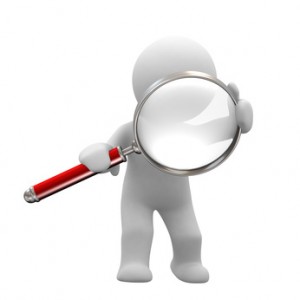 Tono de la OrganizaciónDisuasores y Motivadores del Fraude
+ DISUASORES
- MOTIVADORES
MENOR
Riesgo de Fraude
Teoría del comportamientos de las personas
SD – Siempre Deshonesto  (15% - 20%)

SC – Según las circunstancias (60% - 70%)

SH – Siempre Honesto  (15% - 20%)
Estructura Organizacional
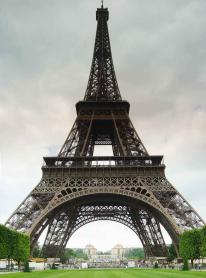 Esquema centralizado





Esquema descentralizado
Profesionales competentes
Perfiles de las posiciones que intervienen en la administración del Riesgo de Fraude
 Evaluar las competencias
Planes de desarrollo y retención
Plan de Sucesión
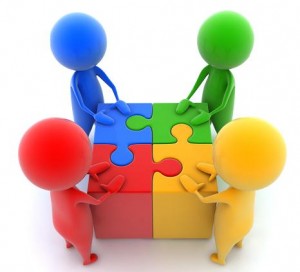 Rendición de cuentas
Balance Score Cards
Plan de Incentivos
Presiones Excesivas
Desempeño versus recompensas y/o medidas disciplinarias
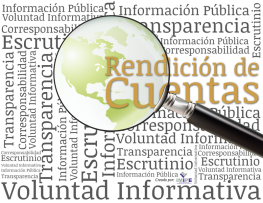 Objetivos específicos
Objetivos operacionales (Límites por perdidas operativas / financieras derivadas del fraude, Tolerancia al riesgo)  
Revelación Contable/Financiera
Cumplimiento regulatorio
Información Interna
Información Externa
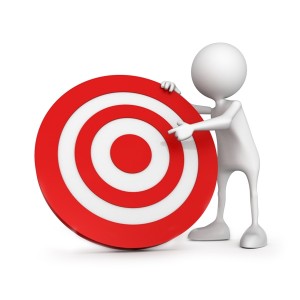 Identificación y análisis del riesgo de fraude
Incluye todas las Unidades (líneas de negocio, Unidades de soporte y control), todos los procesos, factores y tendencias externas e internas.
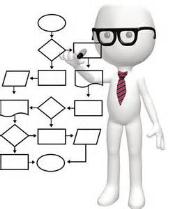 Esta etapa debe involucrar a los niveles apropiados de la dirección
Clasificación o valoración de los riesgos identificados
Gestión de los Riesgos (aceptar, evitar, reducir o compartir).
Identificación y análisis del riesgo de fraude
Clasificación y valoración de los riesgos de fraude identificados
Correlacionarlos con los incentivos y presiones
Evalúa las oportunidades, actitudes y justificaciones 
Gestión de los Riesgos (aceptar, evitar, reducir o compartir).
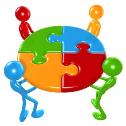 Incluye todas las Unidades (líneas de negocio, Unidades de soporte y control), todos los procesos, factores y tendencias externas e internas
Involucra a los niveles apropiados de la dirección.
Triangulo del FraudeLegislación OcultaNivel Organizacional
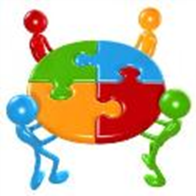 Programa de administración del riesgo de fraude
Prevención
Operaciones pasivas
Operaciones activas
Servicios
Proveedores
Productos sofisticados
Tecnología
Detección
Rutinas
“Whistleblover”
Reacción
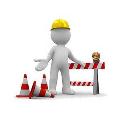 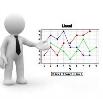 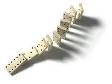 Políticas y Procedimientos
Actividades de control claramente definidas
Los responsables de su ejecución
Oportunidad de la ejecución
Medidas correctivas
Revisión periódica
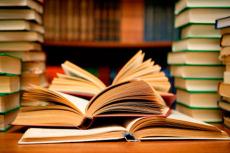 Políticas y Procedimientos
En ausencia de reglas claras sobre la investigación del fraude se producen:
Vacíos de investigación
Superposiciones de investigación.
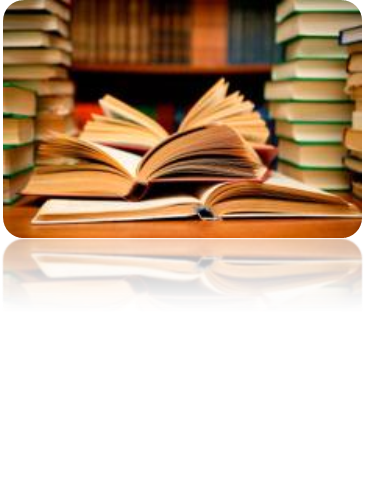 Información y Comunicación
Identificar las fuentes de información
Externas:
Buró de Créditos
Quejas y reclamos de clientes
Organismos Reguladores
Organismos Especializados (ACAMS)
Informe sobre Corrupción y transparencia
Asociaciones Bancarias
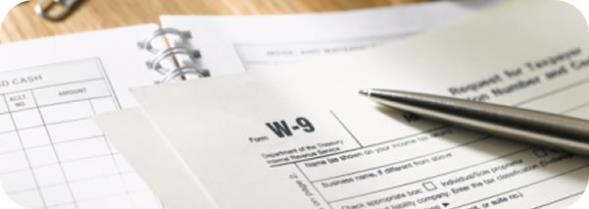 Información y Comunicación
Comunicación Interna
Proceso definido
Calidad de los reportes
Reportes Ad hoc para cada nivel
Opinión sobre la administración del riego de fraude
Indicadores claves de gestión
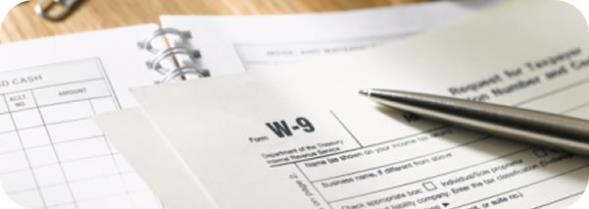 Fraude Corporativo
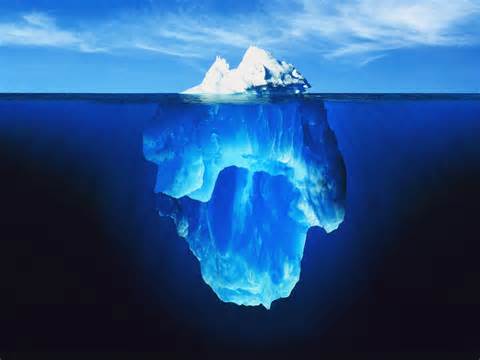 El costo de fraude es el equivalente de un financiero iceberg; algunas pérdidas efectivas son claramente visible, pero hay una masa enorme de el daño escondido que no podemos ver.
Índices de Corrupción
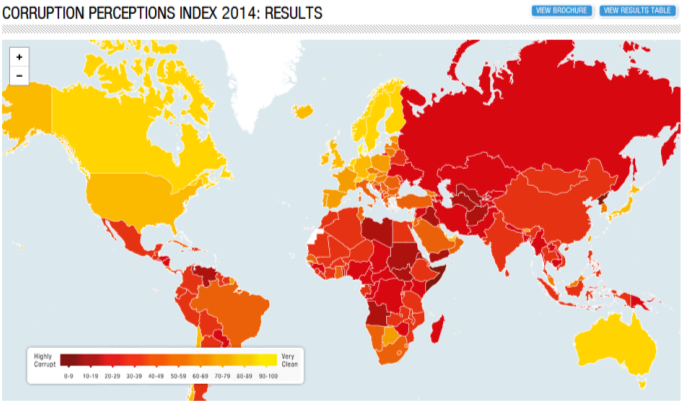 Fuente: http://www.transparency.org/cpi2014/results
Monitoreo
Evaluaciones continuas
Comunicaciones de incidentes
Actividades de prevención
Actividades de detención
Acciones legales
Proceso de Autoevaluación
Evaluaciones independientes
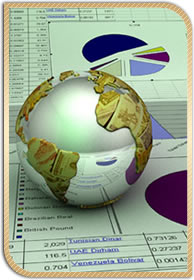 Evalúa y Comunica Resultados
A niveles apropiados
Seguimiento